BOLEST
Ivana Hradilová Svíženská
BOLEST je protektivní modalita
 International Association for the Study of Pain (IASP): 
    „Bolest je je nepříjemný smyslový a pocitový zážitek 
multidimenzionálního rázu ve spojení se skutečným nebo 
potencionálním poškozením tkáně anebo je v termínech 
takového poškození popisován. “ 
 Práh bolesti: minimální intenzita, při které je podnět 
vnímán jako bolest, ovlivněn pohlavím, genetickými vlivy, 
výchovou, psychikou
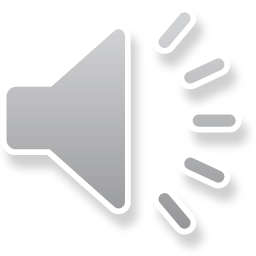 Nociceptory
reagují pouze na stimuly, které poškozují nebo 
mohou poškodit tkáň
 jsou aktivovány škodlivými mechanickými, tepelnými nebo
chemickými stimuly 
volná nervová zakončení v kůži, svalech, kloubech, kostech i 
ve vnitřních orgánech
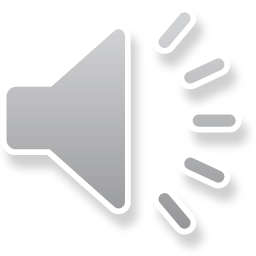 Nociceptory v kůži
Aδ a C mechanosenzitivní nociceptory
Aδ mechanotermické nociceptory I a II
C mechanotermické nociceptory 
C termické nociceptory 
polymodální C nociceptory – reagují na mechanické, 
tepelné i chemické stimuly
„spící“ nociceptory (MIA = mechanically insensitive 
afferents)- reagují po zánětu nebo poškození tkáně
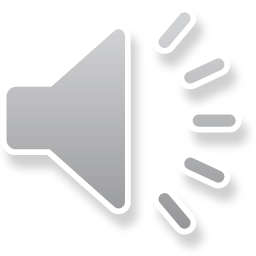 Faktory aktivující nociceptory
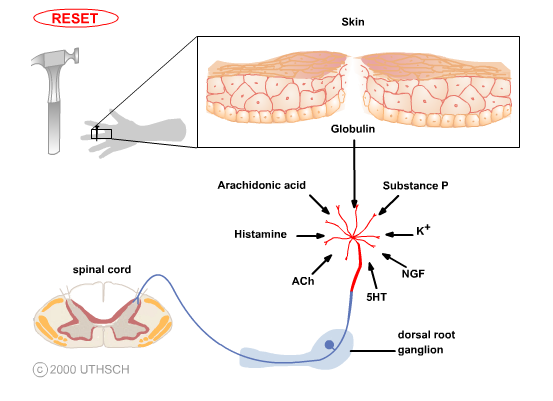 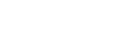 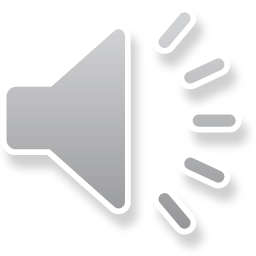 Periferní senzitizace
 Centrální senzitizace  = zvýšená excitabilita neuronů 
     spinální míchy
   hyperalgézie – přehnaná nebo prodloužená reakce
      na škodlivé stimuly 
  alodynie – bolest indukovaná normálně nebolestivými 
      stimuly
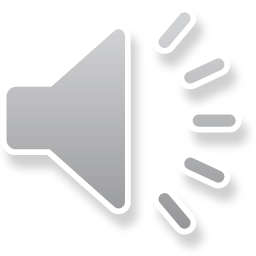 Nociceptivní aferenty
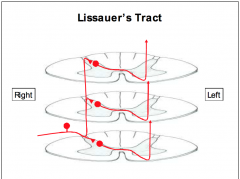 Aδ vlákna – slabě myelinizovaná 
    ostrá, lokalizovaná bolest 
 C vlákna - nemyelinizovaná 
tupá, nepřesně lokalizovaná bolest
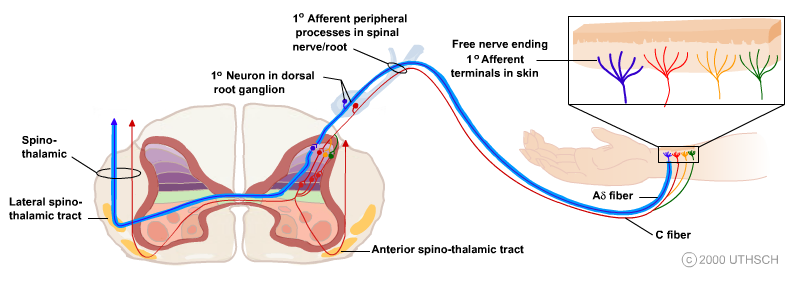 Spinoreticular tract
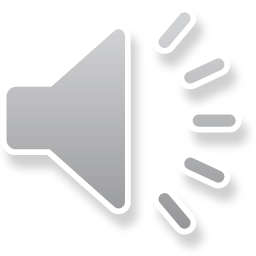 Dráhy bolesti z trupu a končetin
PALEOSPINOTALAMICKÁ 
DRÁHA

 tr. spino-reticulo-thalamicus
difúzní, nepřesně lokalizovaná b.
autonomní a reflexní reakce na 
    bolestivé stimuly
emoční reakce na bolest
intralaminární jádra talamu
gyrus postcentralis,
    insula a gyrus cinguli
NEOSPINOTALAMICKÁ 
DRÁHA

 tr. spino-thalamicus lat.
ostrá, lokalizovaná b.
ncl.ventralis 
    posterolateralis
    (VPL) a posterior 
    talamu
gyrus postcentralis
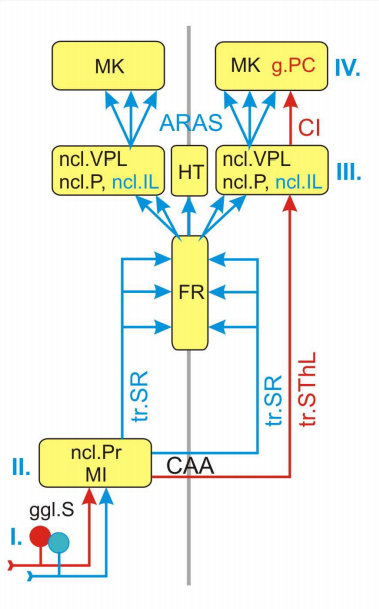 Cortex
Paleospino-
talamická 
dráha


Neospino-
talamická
dráha
Thalamus
Medulla spinalis
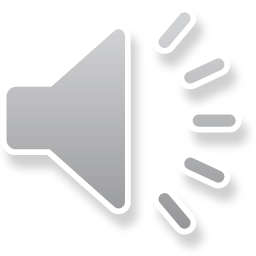 Dráha viscerální bolesti
TR. SPINOBULBARIS (f. gracilis a cuneatus) – 
TR. BULBOTHALAMICUS – TR. THALAMOCORTICALIS
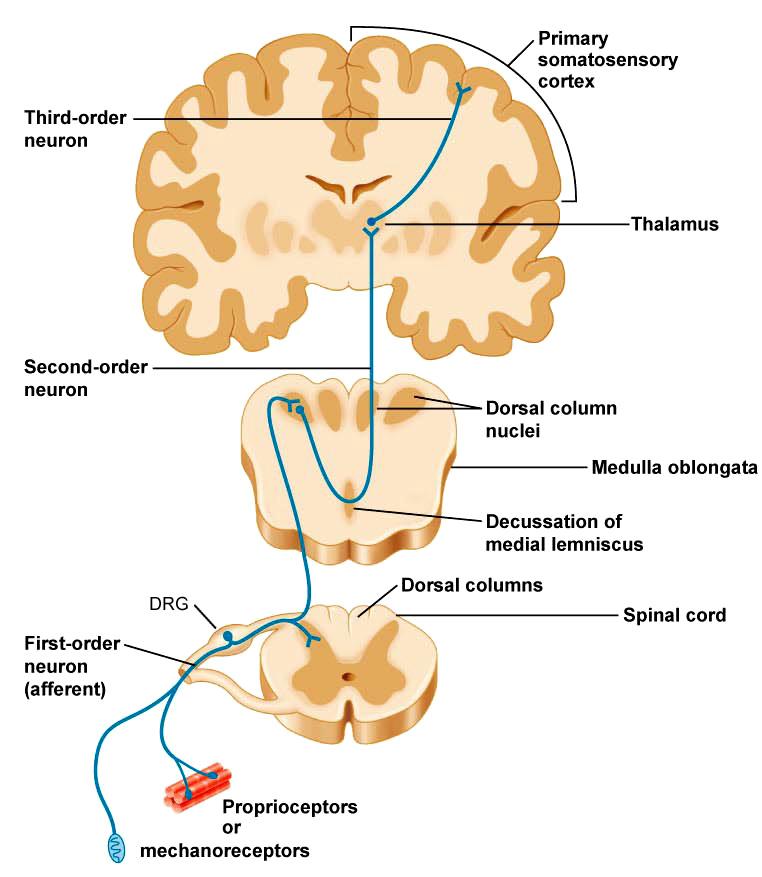 tupý charakter, 
    delší trvání, rozsah je 
    špatně ohraničitelný,
    spojená často 
    s autonomními 
    fenomény
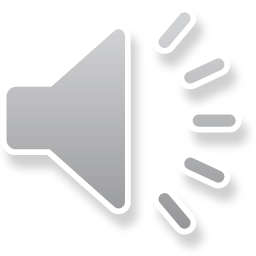 Dráhy bolesti z obličeje
TRACTUS TRIGEMINO-
THALAMICUS ANTERIOR
 ostrá, lokalizovaná 
     bolest
TRACTUS TRIGEMINO-RETICULO-
THALAMICUS
 difúzní, špatně lokalizovaná 
     bolest
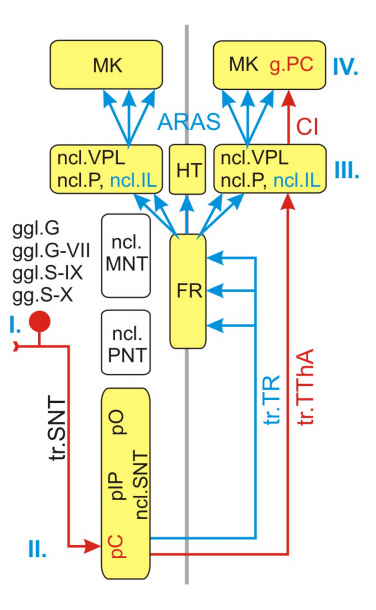 Cortex
Thalamus
M
M
Medulla
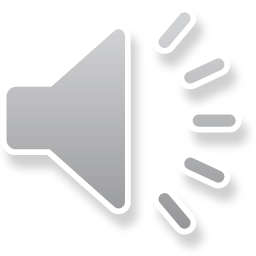 Přenesená bolest
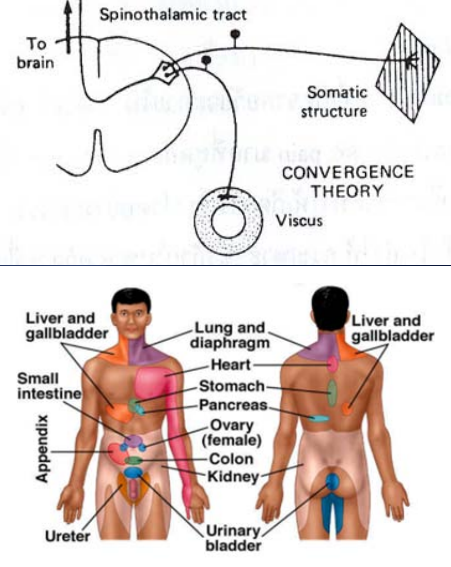 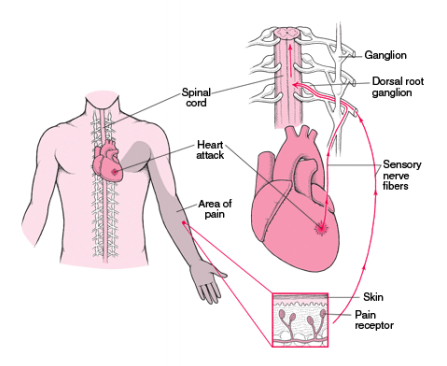 Hypotéza společných dermatomů
Teorie konvergence
Facilitace
Learned phenomenon
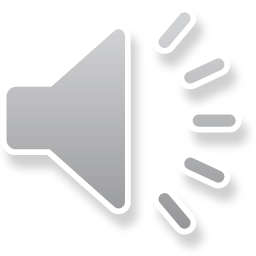 Bolest zubů
Aβ + Aδ fibres – brnění, vibrace, dotyk, ostrá bolest
C– tupá bolest
pulpa + dentin – enormní množství volných zakončení
periodontální ligamentum – Ruffiniho mechanoreceptory a 
    proprioreceptory
pulpitis – periferní a centrální senzitizace – hyperalgézie, 
    alodynie a spontánní bolest
přenesená orofaciální bolest – jak zdroj, tak cíl
expanze bolesti – ztížená lokalizace patologického ložiska
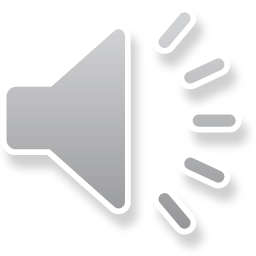 Fylogeneticky staré, paleospinotalamické a trigemino-
retikulotalamické dráhy tvoří substrát pro aktivaci a emoční 
aspekty somatosenzorických stimulů. 

Naopak přímé, neospinotalamické a ventrální trigemino-
talamické dráhy jsou analytické, vedou informace o modalitě, 
intenzitě a lokalizaci.
Primární a sekundární somatosenzorický
 (somestetický) cortex (SI, SII)
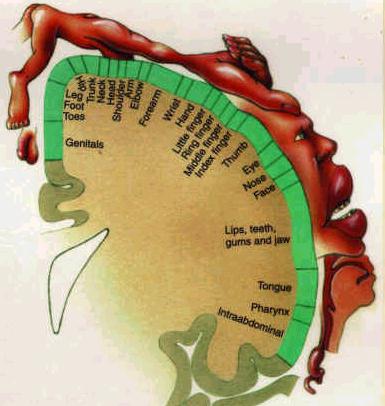 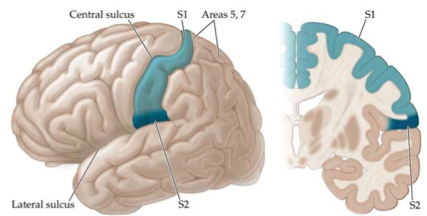 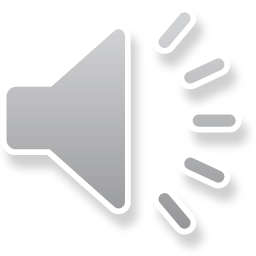 Percepce bolesti
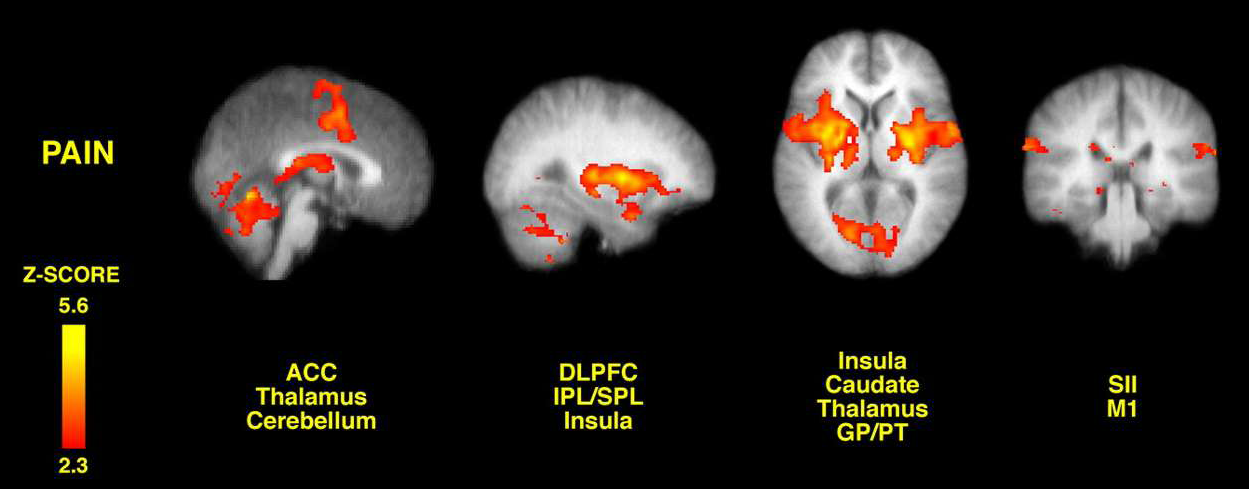 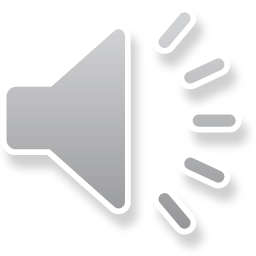 MODULAČNÍ SYSTÉMY
NOCICEPTIVNÍCH DRAH
ÚROVNĚ MODULACE:

spinální mícha („vrátkový systém”)
RF
periaquaeduktální  šedá hmota (PAG)
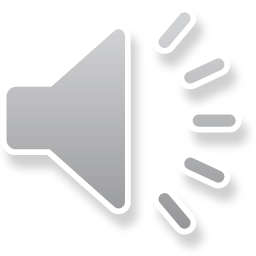 “Vrátkový mechanizmus”
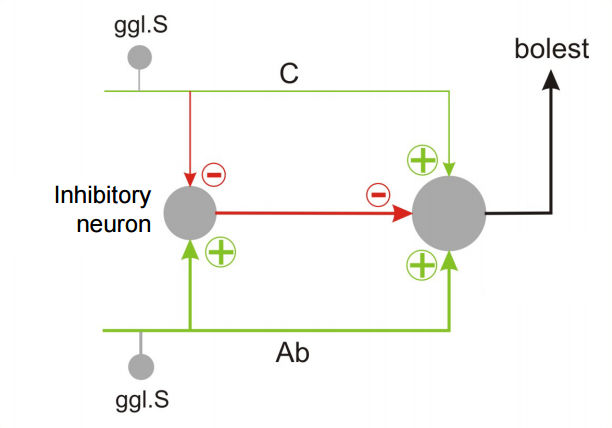 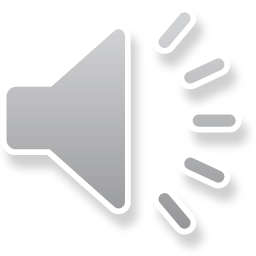 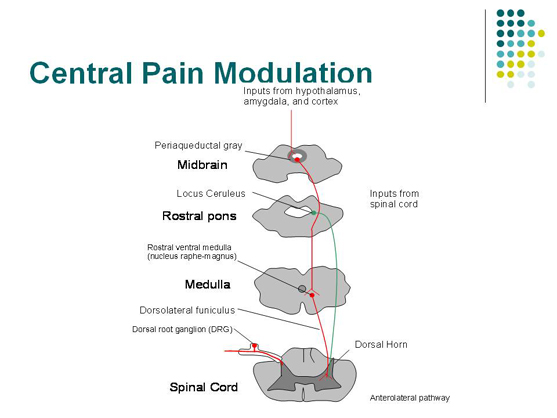 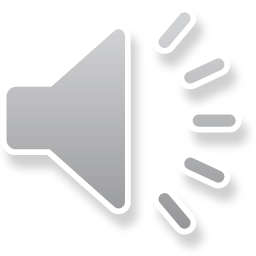 Stresová analgézie
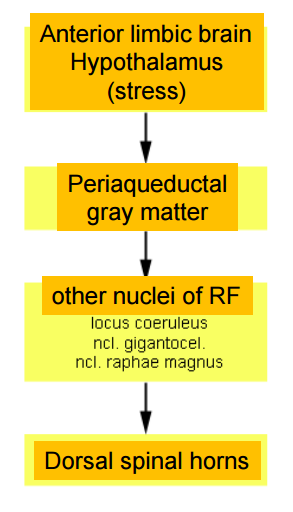 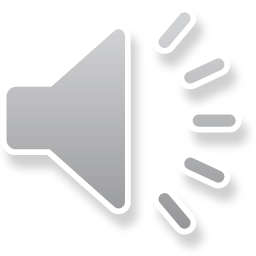 SOMATOMOTORICKÉ DRÁHY
Nezbytné komponenty 
řízení motoriky
Vůle
Koordinace signálů pro mnoho skupin svalů
Propriocepce
Regulace držení těla
Senzorická zpětná vazba
Kompenzace fyzikálních charakteristik
    těla a svalů
Nevědomé zpracování
Adaptabilita
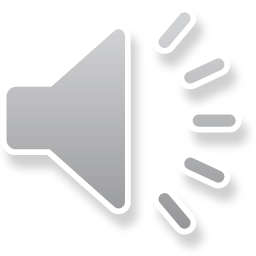 Úrovně regulace pohybů
spinální mícha
 mozkový kmen
 mozková kůra
cerebellum
  bazální ganglia
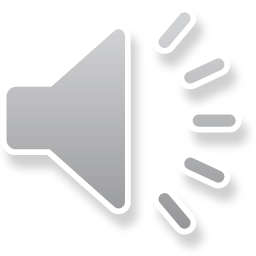 Dolní motoneurony – spinální mícha
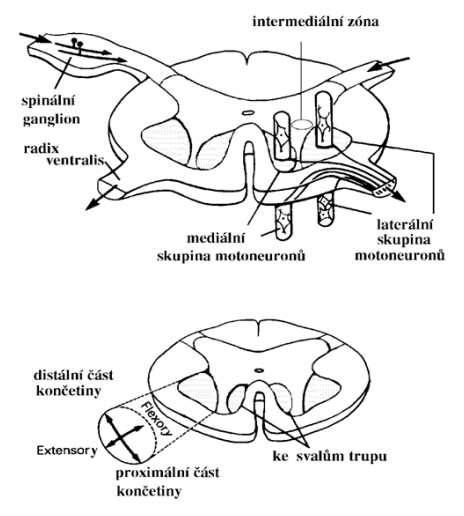 α motoneurony
 γ motoneurony



 Somatotopická organizace
mediální skupina jader 
    – axiální svaly
laterální skupina jader 
    – svaly končetin
ventrálně – extenzory
dorzálně - flexory
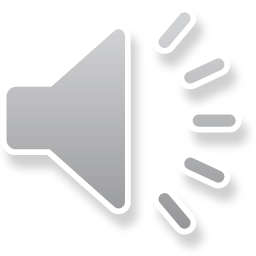 Motoneurony mají bohatě větvené dendritické stromy, 
     které umožňují integraci informací z množství jiných 
     neuronů a výpočet vhodných výstupních signálů.

  Kombinace jednoho motoneuronu se všemi svalovými vlákny,
      které inervuje se nazývá motorická jednotka.
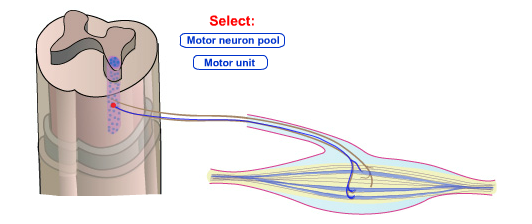 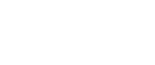 velikost motorických jednotek:

  malá motorická jednotka – 1 motoneuron inervuje
    několik svalových vláken (extraokulární svaly,
    svaly ruky)

velká motorická jednotka – 1 motoneuron inervuje 
         500 – 1000 svalových vláken (svaly zad)
Dolní motoneurony mozkového kmene
Somatomotorická jádra
     CN III, IV, VI, XII

 Branchiomotorická jádra
     CN V, VII, IX, X, XI
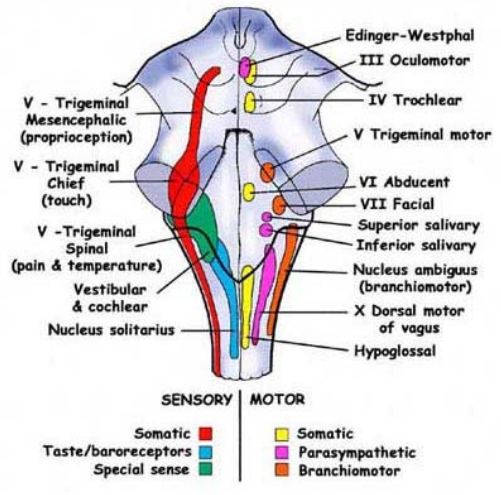 Supraspinální systém řízení motoriky
Mediální systém
 bilaterální
končí na interneuronech nebo mediální skupině jader
     předních rohů míšních
 udržování rovnováhy, posturální reflexy

Laterální systém
většinou kříží střední rovinu a sestupuje kontralaterálně
končí na interneuronech nebo laterální skupině jader
     předních rohů míšních
 jemné manipulativní pohyby ruky a prstů

„Třetí” motorický systém
 aminergní dráhy mozkového kmene
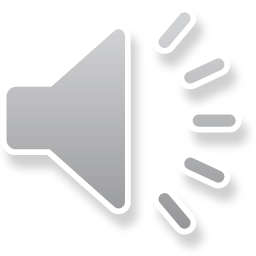 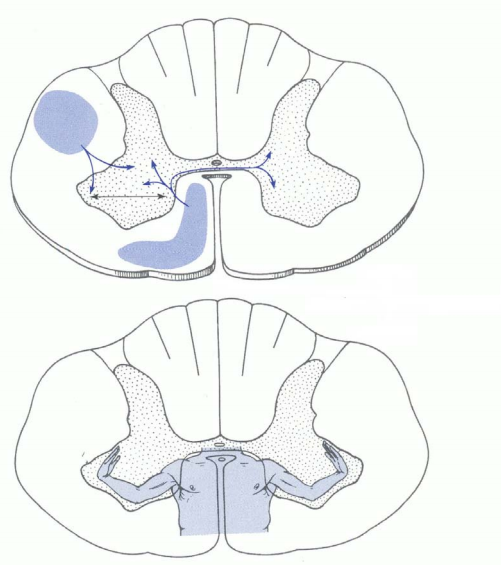 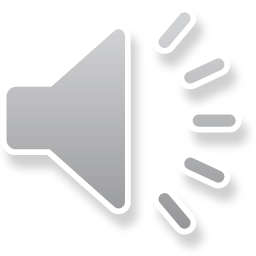 Mediální systém
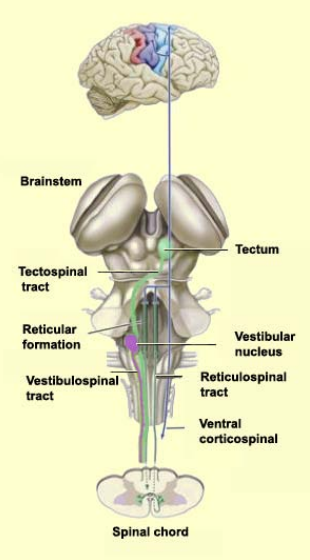 Subkortikální dráhy
 Tr. vestibulospinalis medialis a lateralis
       udržování rovnováhy a posturální reflexy
Tr. tectospinalis (colliculus sup.)
    koordinace pohybů hlavy a očí
Tr. reticulospinalis medialis (pons)
    a lateralis (medulla) 
    posturální pohyby, ANS

Kortikální dráhy
Tr. corticospinalis anterior 
    mediální skupina
    dolních motoneuronů
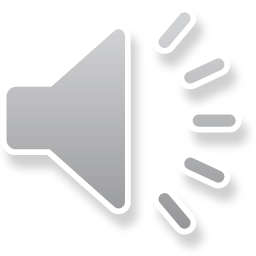 Laterální systém
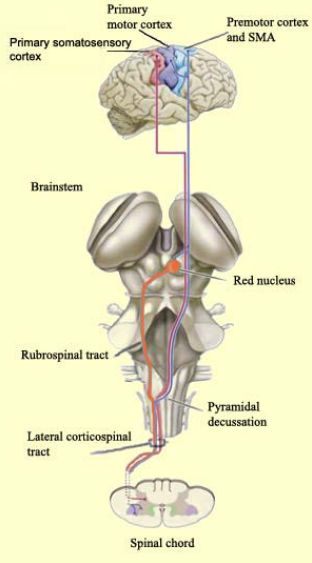 Subkortikální dráhy
 Tr. rubrospinalis 
    kontralaterální

 Kortikální dráhy
     Tr. corticospinalis lateralis
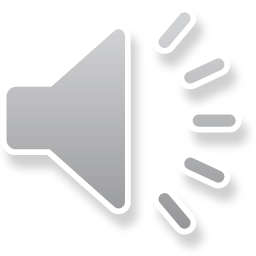 Kortikospinální a kortikonukleární dráha
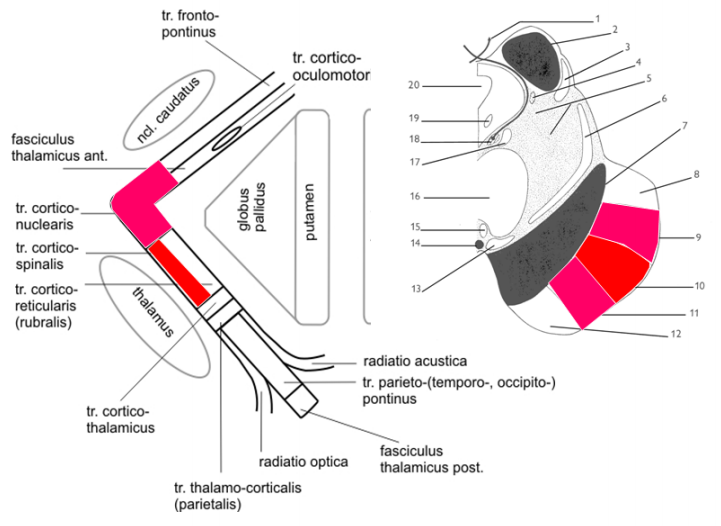 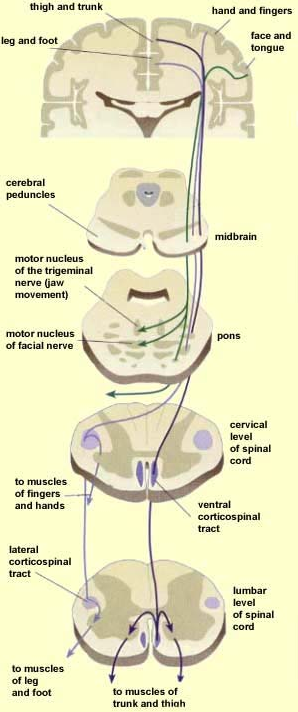 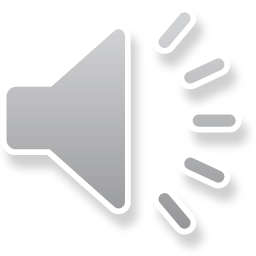 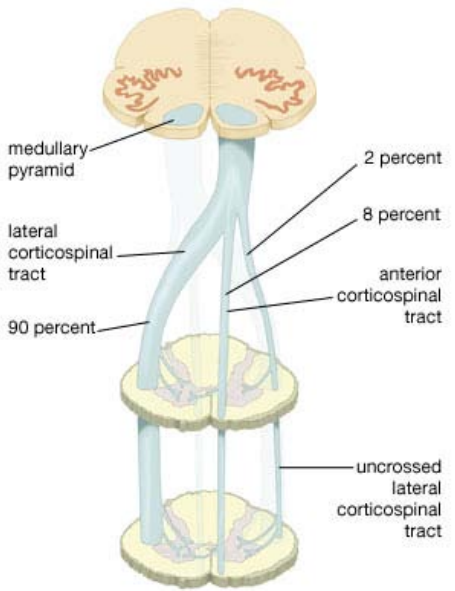 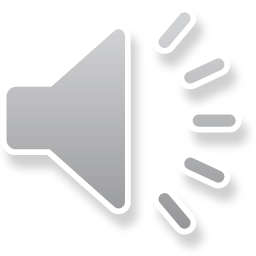 PŘÍMÉ MOTORICKÉ DRÁHY (PYRAMIDOVÉ):
tr. corticospinalis
tr. corticonuclearis
NEPŘÍMÉ MOTORICKÉ DRÁHY (EXTRAPYRAMIDOVÉ):
tr. corticorubrospinalis
tr. cerebellorubrospinalis
tr. corticoreticulospinales
tr. cerebelloreticulospinales
tr. corticotectospinalis
tr. cerbellovestibulospinales
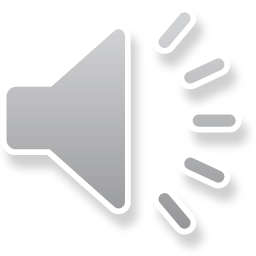 Třetí systém
nejstarší
 jádra RF – tr. raphespinalis a coeruleospinalis
 řízení mimovolných emočních pohybů
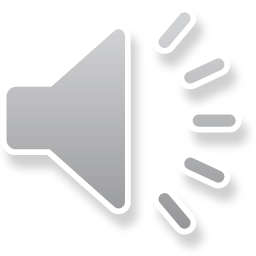 Motorický cortex
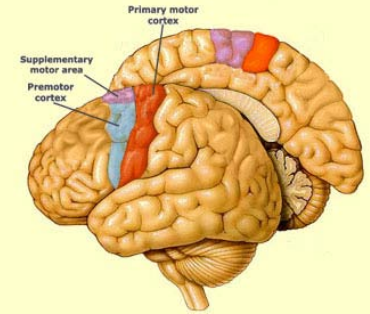 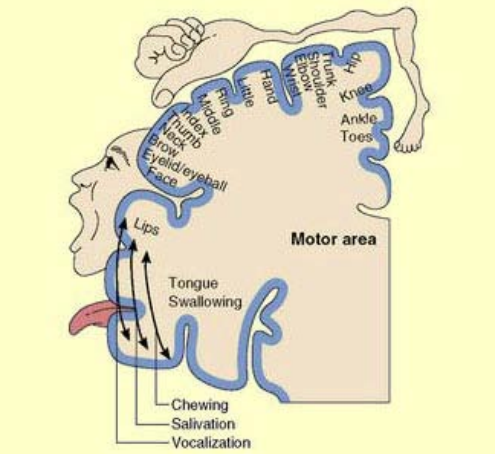 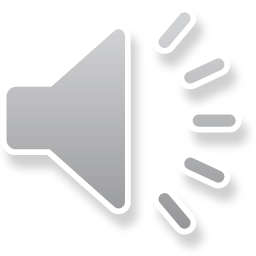 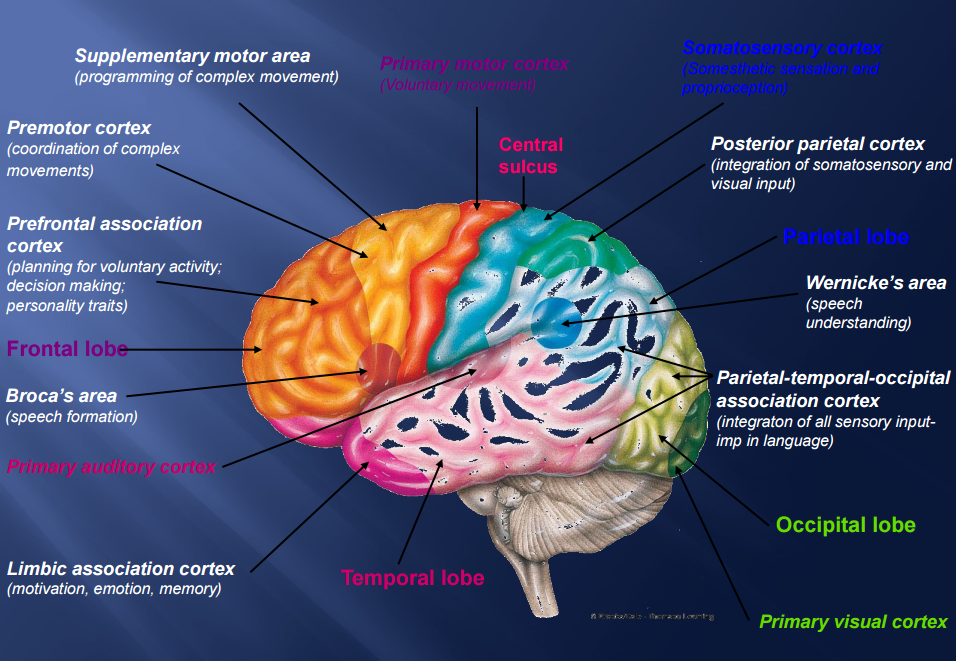 Plánování pohybů
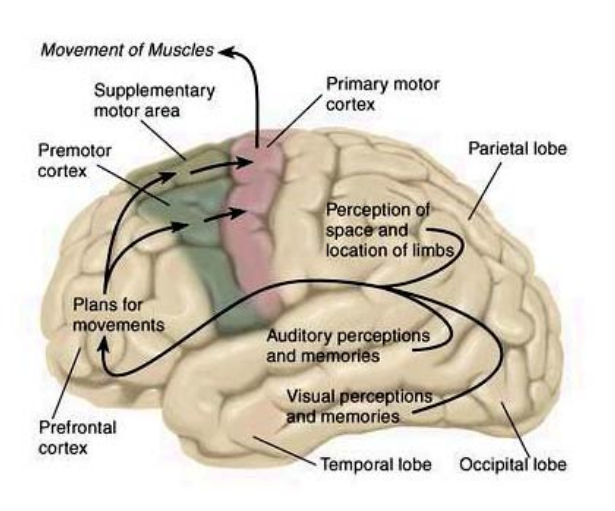 Illustrations were copied from:

Neuroscience Online, the Open-Access Neuroscience 
Electronic Textbook
Department of Neurobiology and Anatomy
University of Texas Medical School at Houston